STADIUM SPEAKER
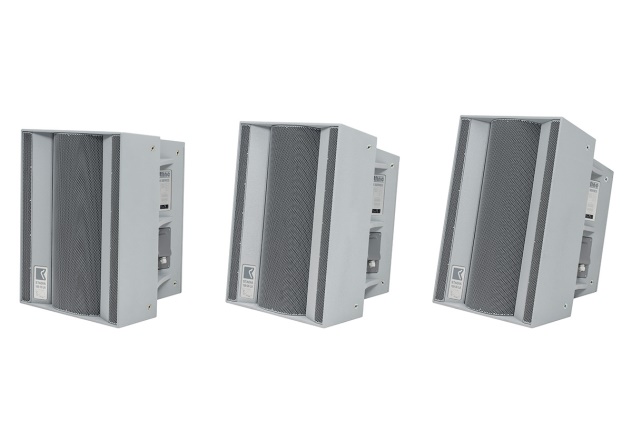 STADIA 100 LA (Outline)
경기장 등 매우 넓은 공간의 적합
매우 높은 효율의 전력처리성능
완벽한 방향 제어로 300Hz까지 일관된 재생
8개의 M10 리깅 포인트 장착
1